SITUATION
INPUT
OUTPUT
OUTCOME
High smoking rates in the community

Increased incidence of tobacco-related diseases and healthcare costs

Limited awareness of smoking cessation resources and support
Funding from government and private sources

Public health professionals and educators

Collaboration with local healthcare providers and community organizations

Educational materials and media resources

Access to smoking cessation products and services
ACTIVITIES
PARTICIPATION
SHORT-TERM
MEDIUM-TERM
LONG-TERM
Develop and implement a comprehensive public awareness campaign

Provide education on the health risks of smoking and the benefits of quitting

Offer smoking cessation programs and resources (e.g., support groups, nicotine replacement therapy)

Collaborate with local organizations to disseminate information and support services

Advocate for stronger tobacco control policies at the local and regional level
Number of people reached by the awareness campaign

Number of educational materials distributed

Number of smoking cessation programs offered and participants enrolled

Number of partnerships with local healthcare providers and organizations

Policy changes proposed and enacted
Increased awareness of the health risks associated with smoking

Improved knowledge of the benefits of quitting and available cessation resources

Increased participation in smoking cessation programs

Enhanced community engagement and support for tobacco control efforts
Reduced smoking rates among community members

Increased number of successful quit attempts

Decreased exposure to secondhand smoke

Improved air quality and reduced tobacco-related litter in public spaces

Enhanced local capacity to address tobacco-related health issues
Decreased incidence of tobacco-related diseases (e.g., lung cancer, heart disease)

Improved overall community health and well-being

Reduced healthcare costs associated with smoking-related illnesses

Increased life expectancy and quality of life among former smokers
PRIORITIES
Reduce smoking rates

Improve community health

Increase awareness of and access to smoking cessation resources
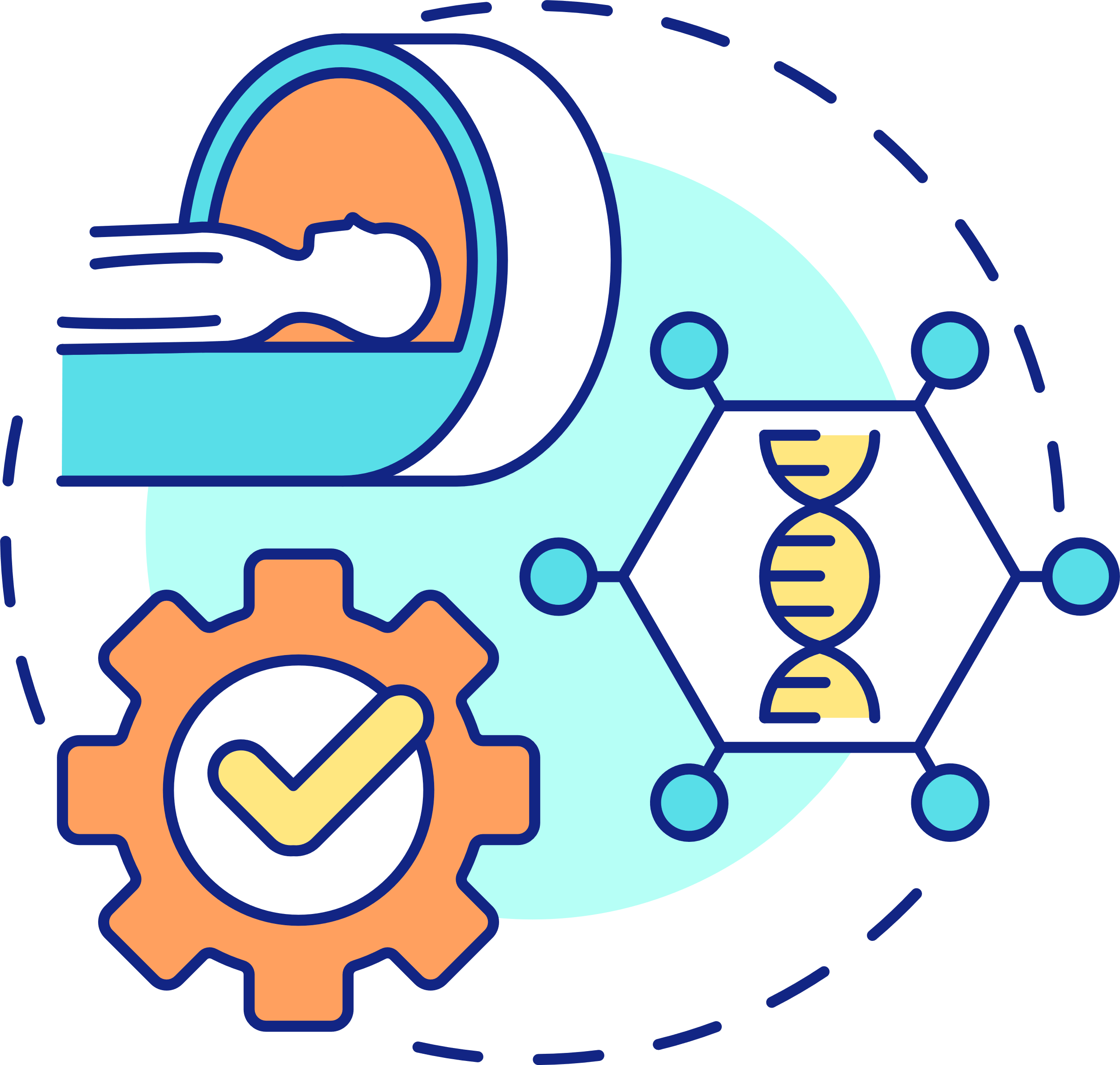 LOGIC MODEL PUBLIC HEALTH
ASSUMPTIONS
EXTERNAL FACTORS
Community members are receptive to information about the dangers of smoking and the benefits of quitting
A well-coordinated public awareness campaign and smoking cessation programs will lead to behavior change
Economic conditions and employment rates may affect stress levels and smoking habits
Tobacco industry marketing strategies and pricing can impact smoking rates and quitting attempts
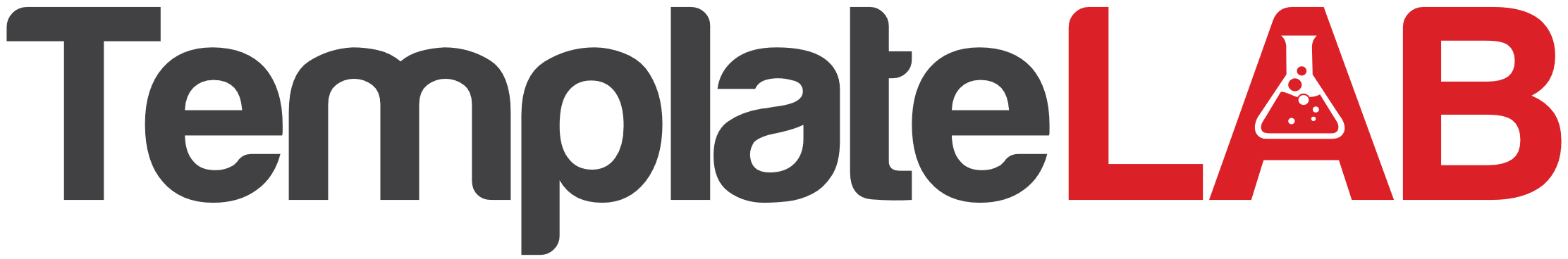